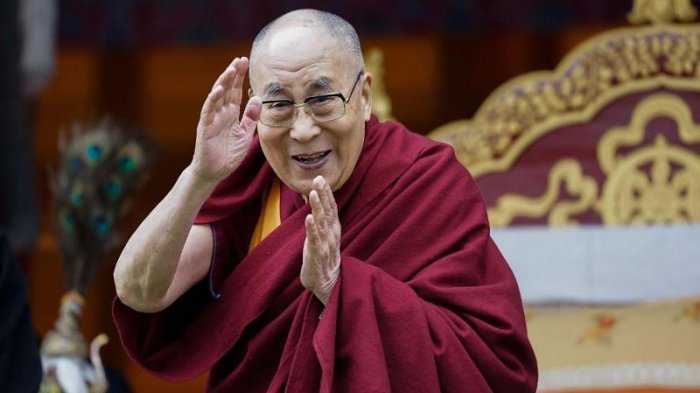 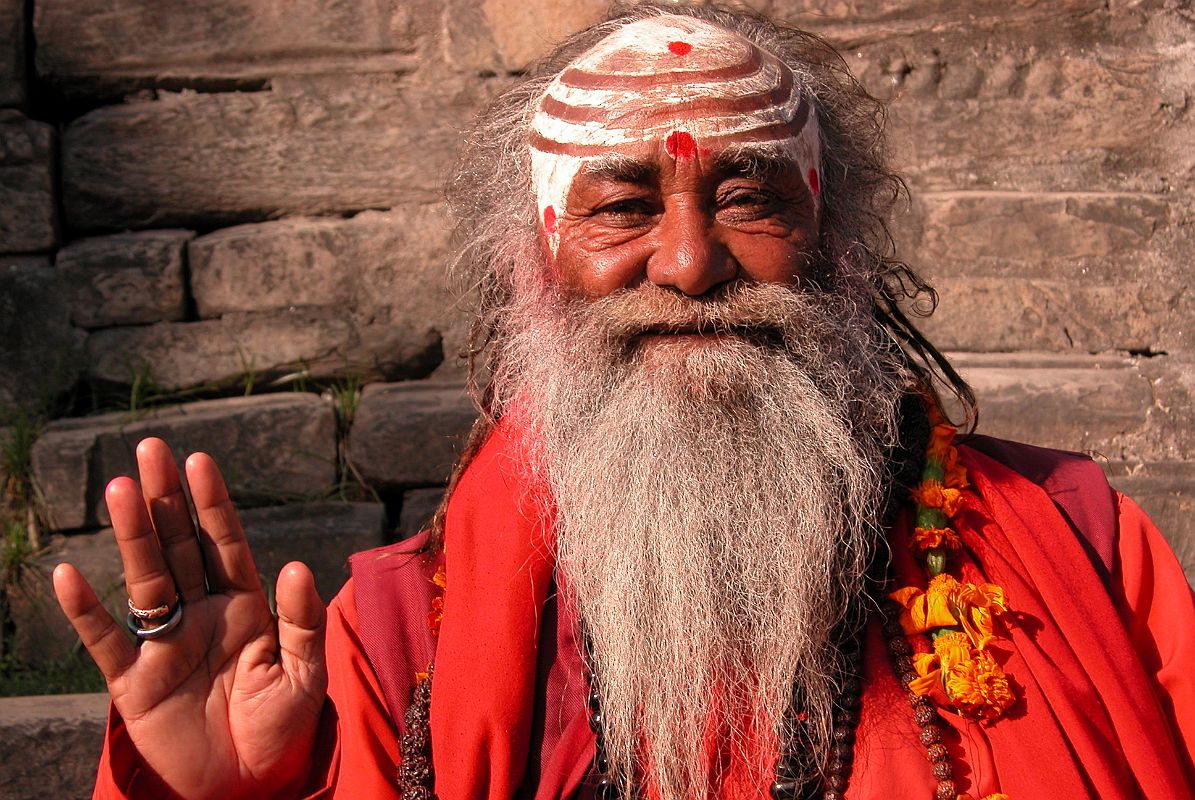 AGAMA HINDU-BUDHA
Sejarah Indonesia
Idris Surya Pratama Silaban.S.Pd
MUNCULNYA AGAMA HINDU di INDIA
Bangsa Aria dan Dravida
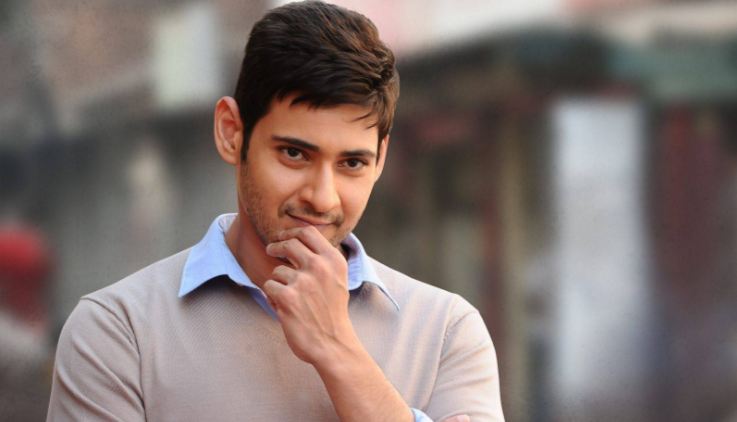 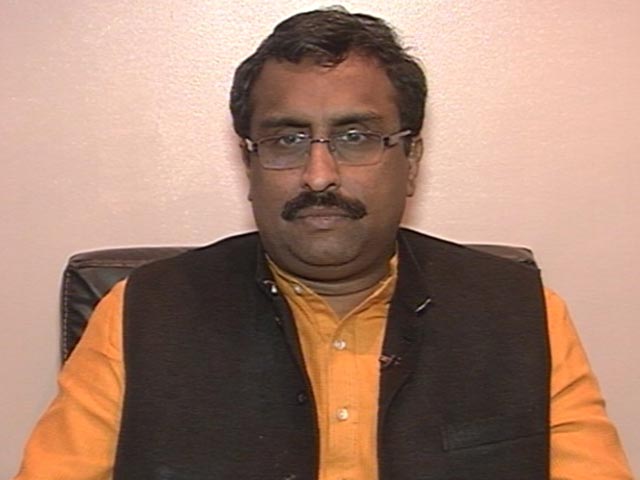 Agama Hindu
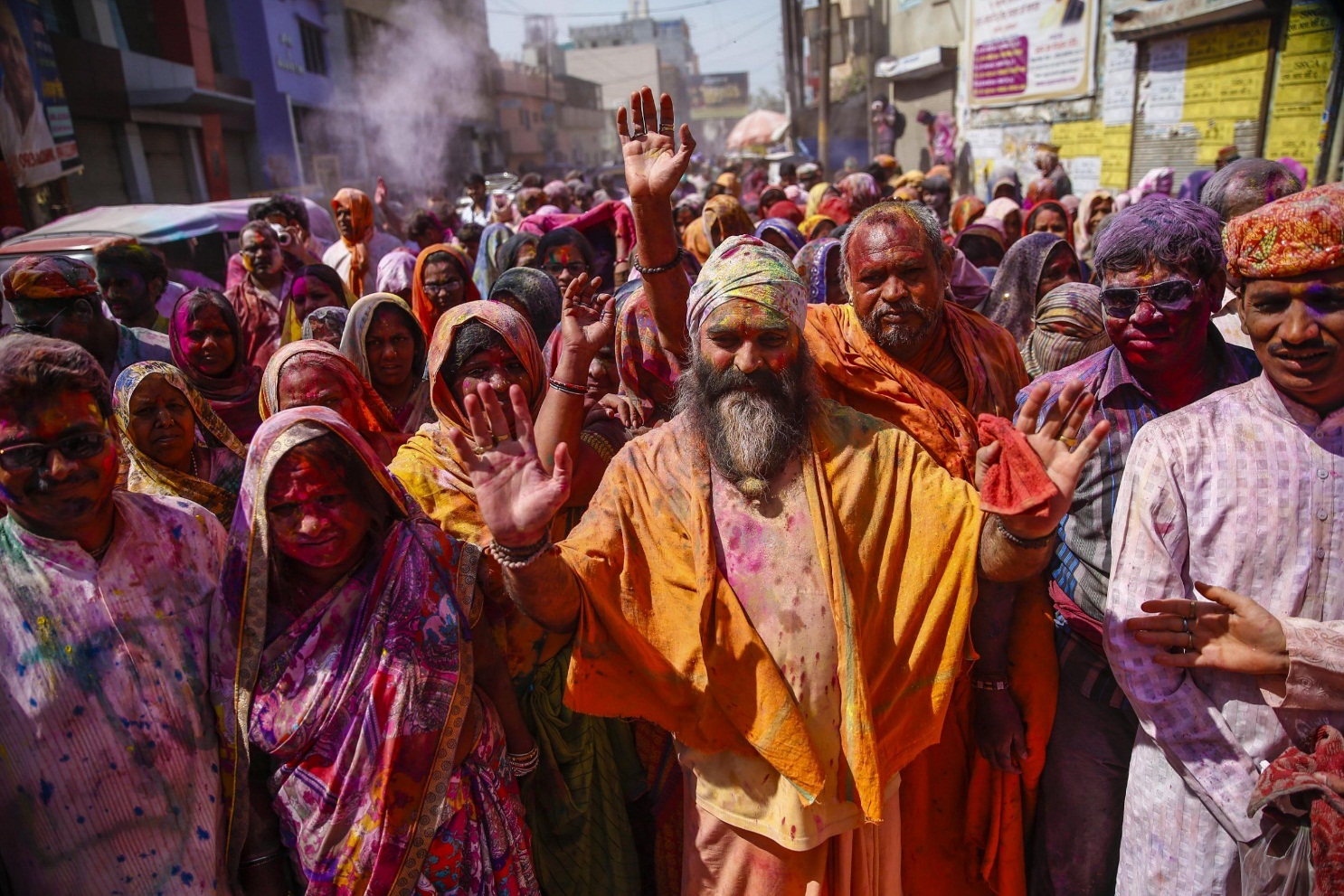 DEWA – DEWA HINDU
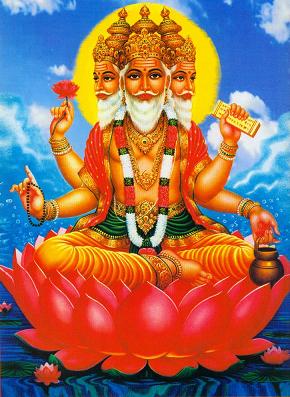 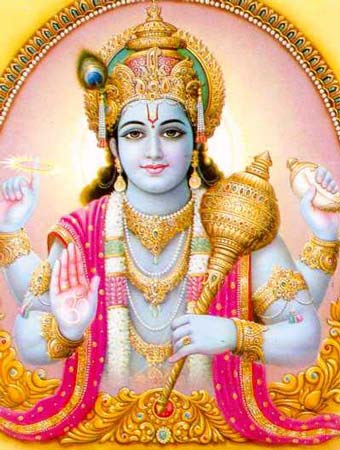 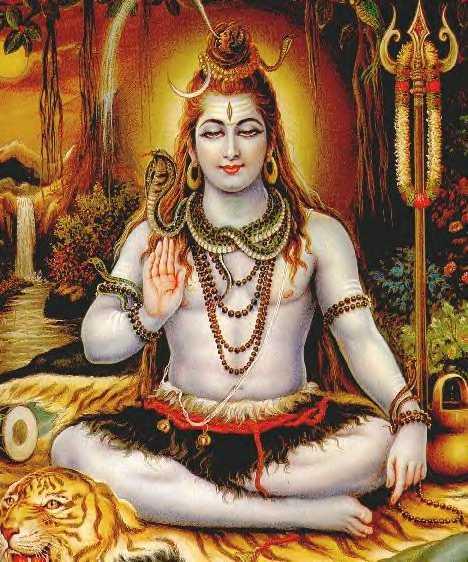 Brahma
Dewa Pencipta
Siwa
Dewa Perusak
Wisnu
Dewa Pemelihara
Kebudayaan Bangsa Dravida
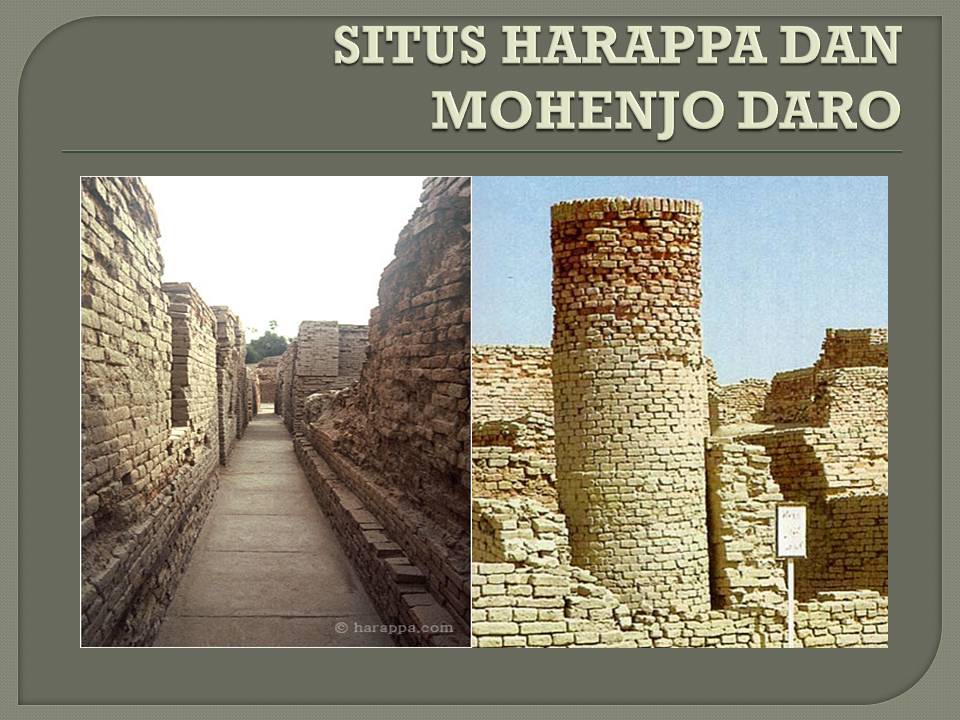 Kasta dalam Agama Hindu
Brahmana : Pendeta
Ksatria : Orang – orang di pemerintahan dan para prajurit kerajaan
Waisya : Pedagang dan orang – orang yang memiliki keahlian
Sudra : Orang – orang tanpa keahlian, budak, rakyat jelata
Paria : Kasta yang tidak diakui
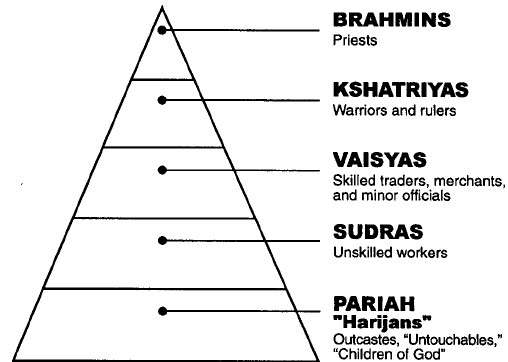 Agama Budha
Agama Budha tumbuh di India tepatnya bagian Timur Laut. Muncul sekitar 525 SM. Agama Budha muncul dan dikenalkan oleh Sidharta (semua harapan dikabulkan).
Latar Beakang Munculnya Agama Buddha
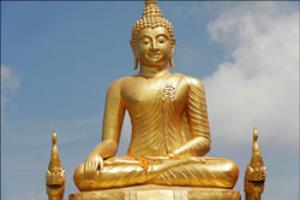 Bagi Sidharta kehidupan adalah suatu “PENDERITAAN”. Oleh karena itu manusia harus dapat menghindarkan diri dari penderitaan (samsara), dan demi mencari cara atau jalan untuk membebaskan diri dari penderitaan guna mencapai kesempurnaan maka beliau meninggalkan istana dengan segala kemewahannya melakukan meditasi tepatnya di bawah pohon Bodhi di daerah Bodh Gaya. Dalam meditasinya tersebut akhirnya Sidharta memperoleh penerangan agung dan saat itulah terlahir/ tercipta agama Budha. 
     
     Agama Budha lahir sebagai upaya pengolahan pemikiran dan pengolahan diri Sidharta sehingga menemukan cara yang terbaik bagi manusia agar dapat terbebas dari penderitaan di dunia sehingga dapat mencapai kesempurnaan (nirwana) dan berharap tidak akan terlahir kembali di dunia untuk merasakan penderitaan yang sama.
KITAB SUCI
Ajaran agama Budha dibukukan dalam kitab Tripitaka (dari bahasa Sansekerta Tri artinya tiga dan pitaka artinya keranjang).
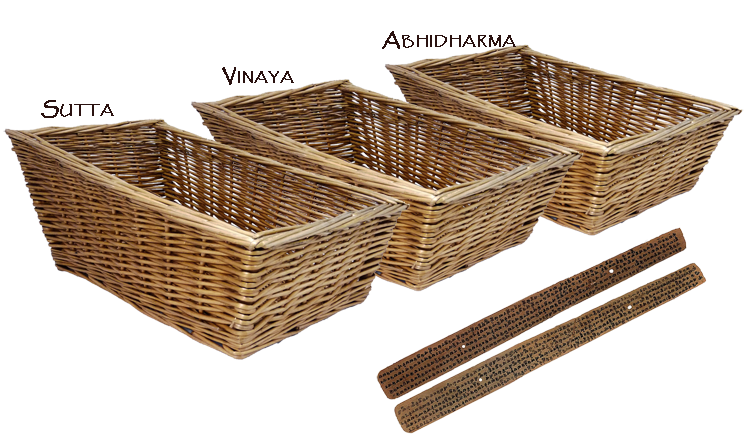 4 tempat yang dianggap suci oleh umat Budha
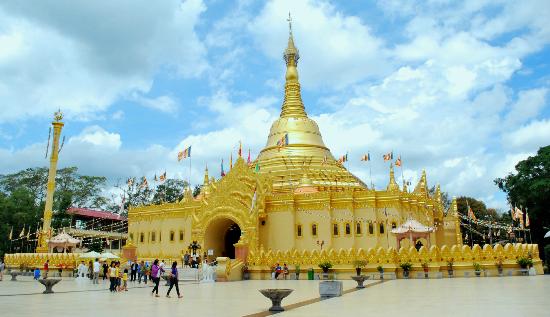 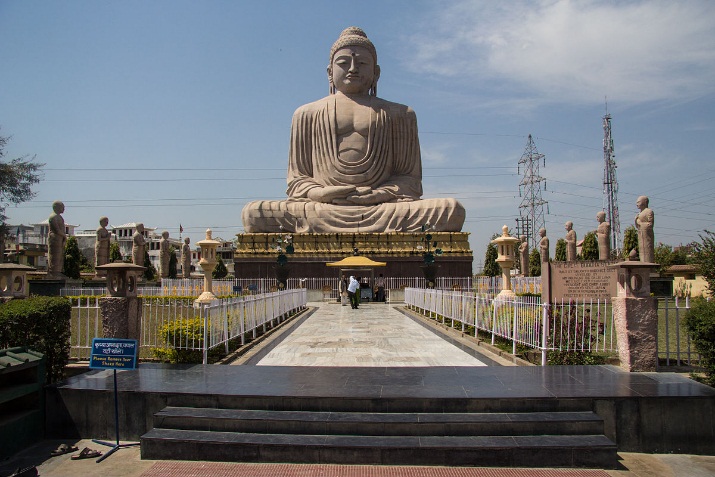 Taman Lumbini di Kapilawastu sebagai tempat kelahiran Sidharta (563 SM). Sementara itu masa kecil Sidharta di lewatkan di daerah Kapilawastu tersebut 
Bodh Gaya sebagai tempat Sidharta menerima penerangan agung.
Benares (Taman Rusa) sebagai tempat Sidharta pertama kali mengajarkan ajarannya. 
Kusinegara merupakan tempat wafat Sidharta (482 SM )
Taman Lumbini
Bodh Gaya
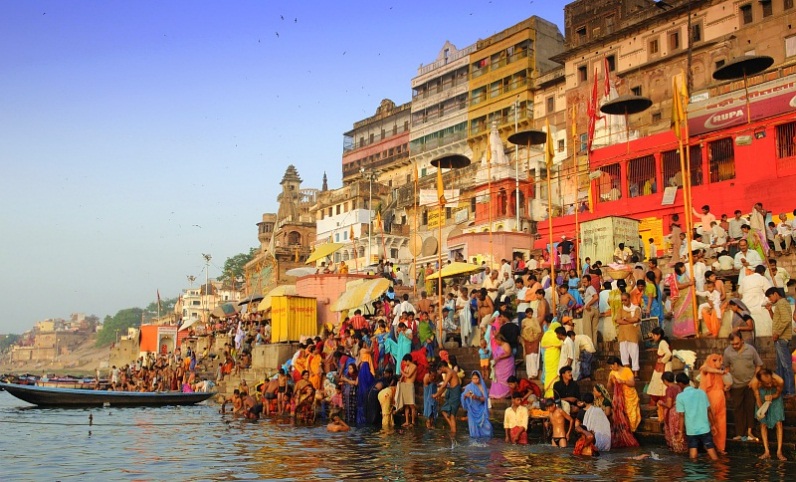 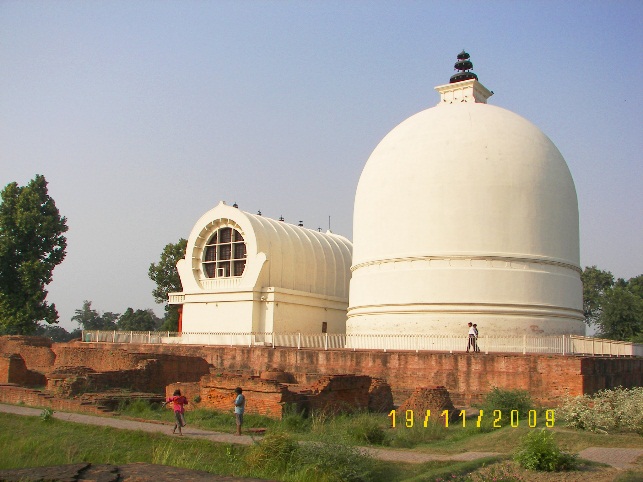 Kusinegara
Benares